RAFT and Balancing to the Status of Allowance
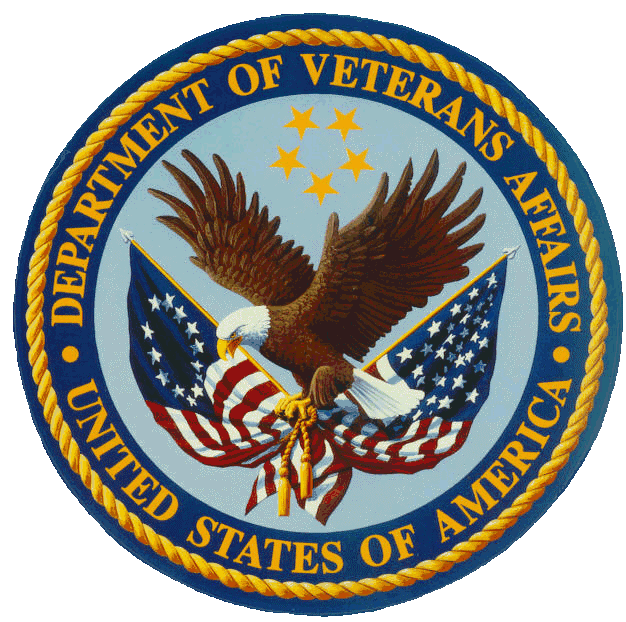 June 25, 2024
Jason Berlow, ORD Finance, Management Analyst
Tony Laracuente, Director of Field Operations, ORD
Kari Points, Director of Research Operations, Iowa City
Erin Olson, Budget Analyst, ORD Finance
1
Objectives of Today’s Presentation
2
[Speaker Notes: Our current financial practices are reflective of our previous budget environment of increases]
Section 1: The Importance of the Status of Allowance (SOA)
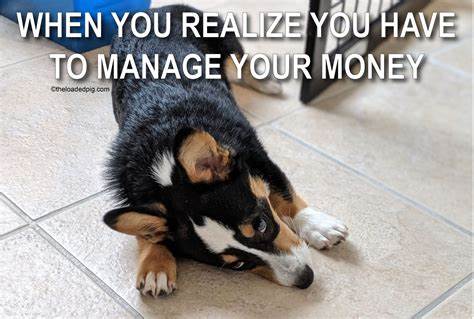 3
Section 1: Key Terms
4
Section 1: Keeping up with the SOA
The SOA is the singular most important report available to provide you a picture of where your funds currently stand.
The SOA ties to the F20D and in some cases the Running Balances (the VISTA/IFCAP Checkbook).
It should be reviewed no less than weekly for the following:
Items in undistributed
Large balance changes
Payroll distributions
Accruals
As you get closer to the end of the year it becomes very important (this is what ORD Finance looks at).
The "pretty effect"– keeping a clean status.
5
Section 1: Where can I find the SOA?
The SOA can be found two different ways:
6
Section 1: What are the differences in VSSC and Budget?
7
Section 1: Using the VSSC
8
Section 1: Using the VSSC
9
Section 1: Using the VSSC
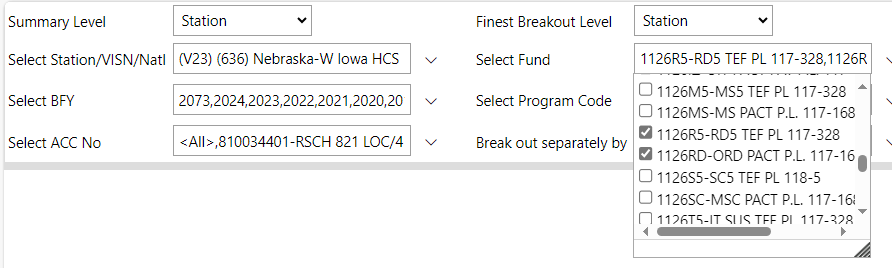 10
Section 1: Using the VSSC
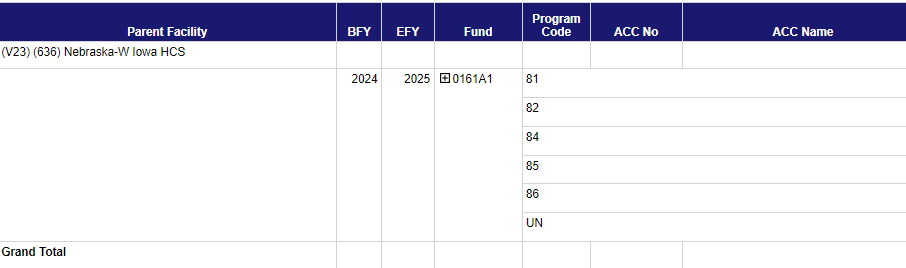 11
Section 1: Using the VSSC
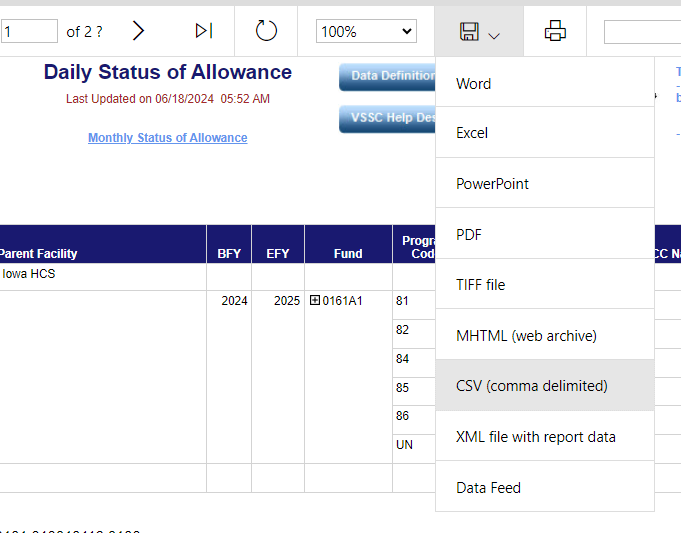 12
Section 1: Using the VSSC
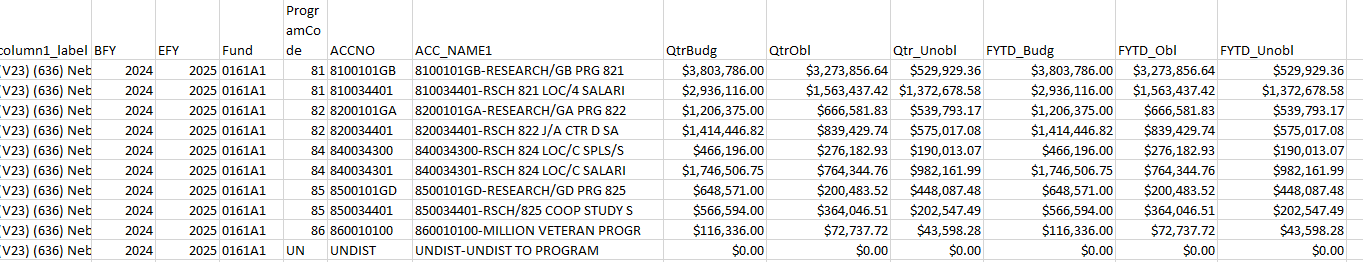 13
Section 1: Using Budget SOA
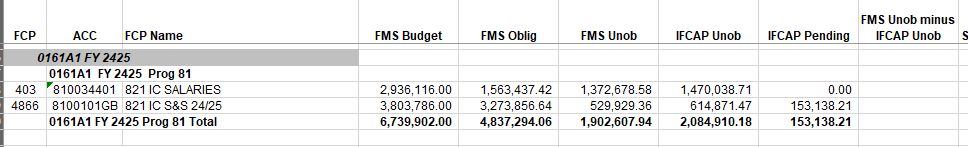 14
Section 2: Balancing to the SOA
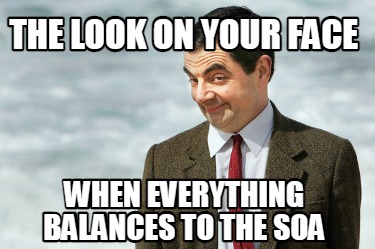 15
Section 2: Balancing to the SOA - Ceilings
The ceiling is the FMS Budget column on the SOA. It represents the amount of funds you have received for the year.
It is important to balance your ceilings as TDAs come in throughout the year.  The ceilings should be balanced to whatever system you use to track your budget (WinRMS, excel). Each time you ask Fiscal to place a TDA into a FCP, you should check the SOA the next day to ensure that it balances. You should periodically balance your ceilings to ensure that no changes have been made that you are not aware of.
Balancing your ceilings means that the following all have the same amount for the FCP you are balancing:
The funds in your FMS Budget column on the SOA.
The TDA amounts that you have received and requested that Fiscal place in the FCP.
The amount that you have allocated for that FCP into your tracking database.
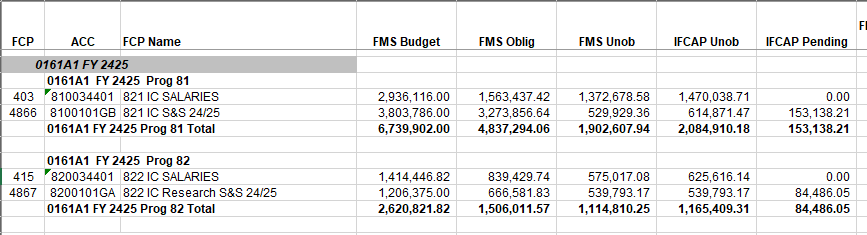 16
Section 2: Balancing to the SOA - Ceilings
Ceiling Moves:
You should request a ceiling move from Fiscal if you have a deficit in a FCP but not in the overall program. Note: You can move ceilings amongst a program but not across programs.  
For example: If you have a deficit in a Salary FCP but have a surplus in an All Other FCP within the same program, you can ask Fiscal to move Ceilings from the All Other FCP to the Salary FCP to correct the deficit.  
Moving ceilings to correct deficits makes the SOA easier to read and has a "pretty effect". After the Ceiling move request, you should balance the ceilings again to ensure the move was correctly completed.  
The ceiling move should also be adjusted in your tracking method (WinRMS, Excel) so that you can ensure you stay balanced to the SOA.
17
Section 2: Balancing to the SOA - Salaries
Salary Data comes from the PAID report. You can obtain the PAID report two (2) ways:
Download into WinRMS
Fiscal sends you the PAID Report
Regardless of how you obtain the data, you need to balance your salary expenditures to the SOA.
If you utilize WinRMS, it does salary projections, so you still need to track your salary expenditures using excel in order to ensure you are balanced to the SOA throughout the year.
18
Section 2: Balancing to the SOA - Salaries
WinRMS will provide a sum for each salary FCP as it downloads each pay period. This can be found in Reports -> Employee Salary Reports -> Current Pay Period Report.
If you use a different method to track your salary, you will need to total all individuals in that FCP so you can have the overall expenditures.
 Below is a simple tracking method where the total charged by FCP for each Pay Period can be added as you move throughout the year.
19
[Speaker Notes: Note: you SHOULD only be pulling folks who are paid on 0161. WinRMS will provide these, but you will need to get salary data for medical center funded staff from your fiscal.]
Section 2: Balancing to the SOA - Salaries
As you are adding each Pay Period, Cost Transfer, Transit Benefit Transaction to the tracking spreadsheet, you should ensure that the expenditures balance to the SOA. This is done by comparing your total expenditures to the FMS Obligated column on the SOA for that FCP.
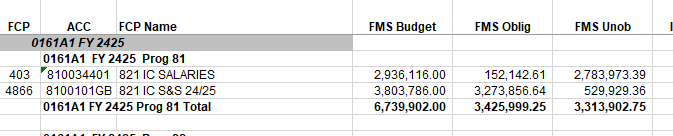 20
Section 2: Balancing to the SOA - Salaries
If you don't balance, check the PAID report and Daily F20 report (in the VSSC) to see if you can determine why you don't balance. 
Things to look for:
TSP Transactions
Transit Benefit charges
Prior Year – WinRMS does not decipher between fiscal years when it does a salary download.  The F20 will tell you if a portion of the salary was actually charged to prior year FCP.
Fiscal Adjustments
21
Section 2: Balancing to the SOA – All Other Expenditures
Like Salary Expenditures, whatever tool you use to manage your budget needs to be rolled up to the FCP level so you can balance your expenditures to the SOA.
The first step is to determine the total amount of expenditures for the FCP in your budget tracking database (WinRMS/Excel). This should include all obligated and committed/pending orders.  
The second step is to pull the FMS Obligated amount from the SOA and add the committed/pending total from IFCAP.  
Unless your Fiscal provides you with IFCAP pending on the SOA, you will need to determine the pending amount in IFCAP to balance.
You can determine the Pending Amount by using the Running Balance menu in IFCAP.
22
Section 2: Balancing to the SOA – All Other Expenditures
The amounts from Step 1 and 2 should match to ensure you are balancing to the SOA and IFCAP.
Example Step 1 – Expenditure Amount from WinRMS (or your tracking database) for All Other FCP = $1,469,116.03. 
This amount includes all obligated and committed expenditures.
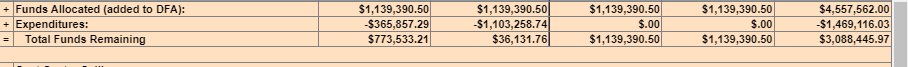 23
Section 2: Balancing to the SOA – All Other Expenditures
Step 2: If Fiscal does not provide you with the IFCAP pending amount, you can pull it from the Running Balance in IFCAP. Note: The Fiscal IFCAP pending amount on the SOA will only include pending items in the current quarter. You may need to go to the Running Balance if you have pending items in future quarters.
IFCAP Pending Amount = $80,156.87+1,103,258.74 = $1,183,415.61
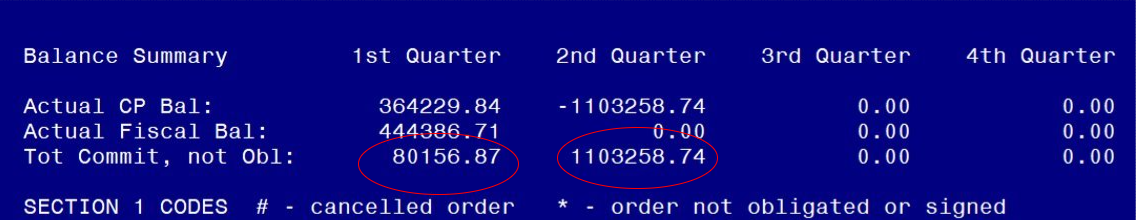 24
Section 2: Balancing to the SOA – All Other Expenditures
IFCAP Pending Amount = $1,183,415.61
SOA FMS Obligated Amount = $285,700.42
Total Expenditures = $1,469,116.03



The total expenditures amount matches the amount in step 1. This gives you confidence in the data that you have in your project tracking database.
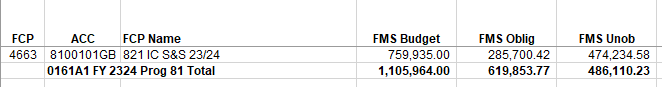 25
Section 2: Balancing to the SOA – All Other Expenditures
What to do if you don't balance.
Check the Running Balance Report in VISTA
Check the F20 FMS Daily Report in the VSSC
Compare the data in your tracking database (WinRMS/excel) to look for discrepancies with the reports above.
Talk to your Purchase Card Holders – Did they do an adjustment to a purchase card order?
If you can't find the discrepancy, you can also reach out to your Fiscal Office for assistance.
26
Section 3: Qtr 3 RAFT Execution Report
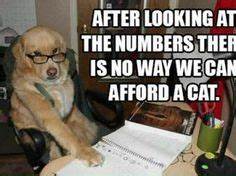 27
Section 3: Qtr 3 RAFT Execution Report
It is important that you are balancing your ceilings and expenditures by FCP to the SOA as described in Section 2.
This allows you to ensure the integrity of the data that you are reporting on the RAFT Execution Report.
There are key things to consider on what should be and should not be included on the RAFT Execution Report. 
Now that you have balanced, how do you use that data in reporting?
28
Section 3: Qtr 3 RAFT Execution Report
29
Section 3: Qtr 3 RAFT Execution Report and the SOA
When you have completed your RAFT execution report, compare it to the SOA FMS Obligated column to see if you are close in your data being reported.
Click the Export XLS option on the top right of your screen in the Expenditure module in RAFT once you have entered your data.


Sort the projects by program so that you can compare the expenditures by program to the SOA program total for FMS Obligated Expenditures.
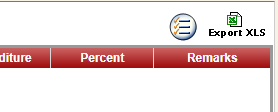 30
Section 3: Qtr 3 RAFT Execution Report and the SOA
Determine how close you are to the actual FMS Obligated number on the SOA by program.
On the SOA below, reported expenditures for Program 820 (includes cc101) and 821 projects should be close to the $4,837,294.06 amount.
We don’t expect perfection, but the amounts should be within reason.
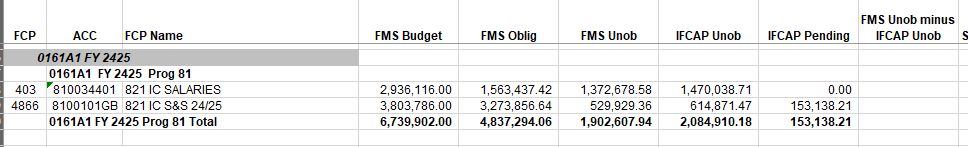 31
Section 3: RAFT Pink Sheet Bulk Downloads
There is a way in RAFT to pull all your active pink sheets at one. 
From the RAFT main page, click on Modules and select Investigator Tracking:
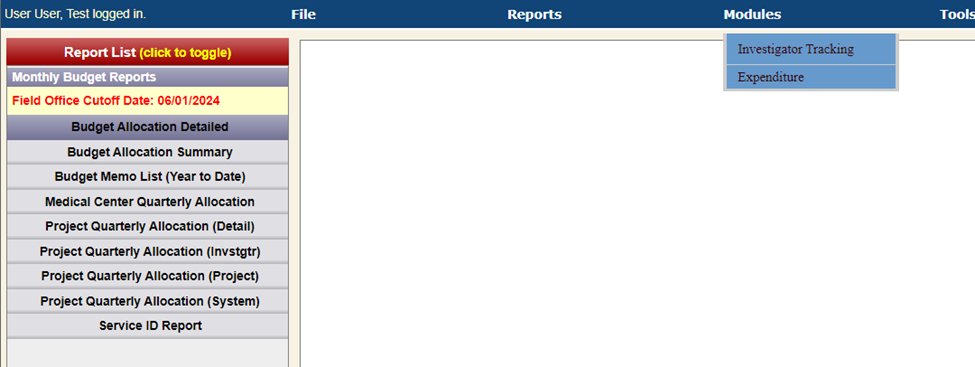 32
Section 3: RAFT Pink Sheet Bulk Downloads
2) On the search screen select the Med Center, select Status as ‘Active’ and RD Status as ‘Active in R&D’.
3) The top left PDF icon allows you to download all the Pink Sheets that are in the result set. Note: the PDF icon under the Pinksheet column (right side on the screen) allows you to download individual Pinksheets.
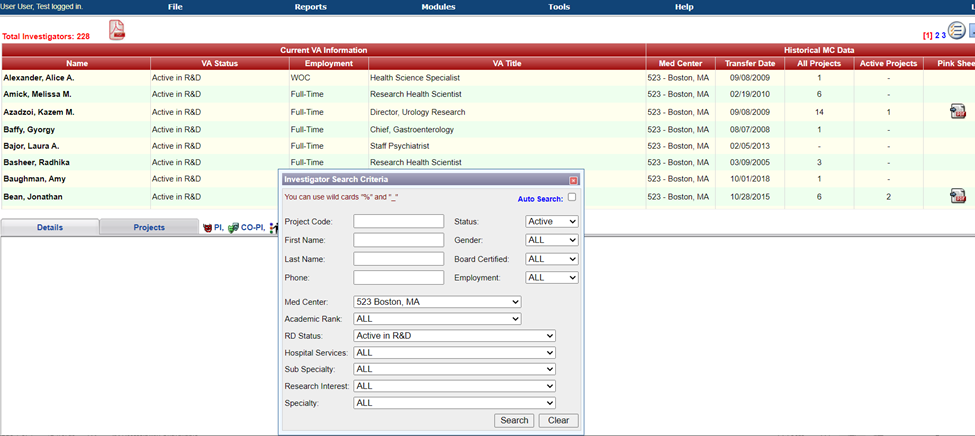 33
Questions and Additional Resources
Attend July's Office Hours for a VSSC demo and get your questions answered!
You may email questions ahead of time if you prefer: Kari.Points@va.gov 
Review December 2022 training for a deeper dive into RAFT, Running Balance and VSSC: Understanding and Balancing the Status of Allowance (va.gov)
34